المادة:محاسبة المنشآت الماليةالمحاسبة في النشاط المصرفي الحوالات الداخلية (داخل العراق)
المرحلة الثالثة/ قسم المحاسبة/ الكورس الاول
اعداد المدرس: د. شيماء محمد سمير
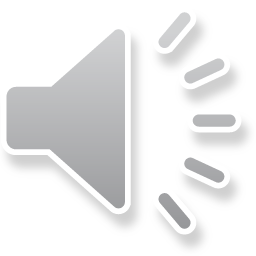 تقسم إلى:
أ- الحوالات الداخلية المباعة.
ب- الحوالات الداخلية المبتاعة.
جـ- السفاتج المسحوبة على المصرف (صك مصدق).
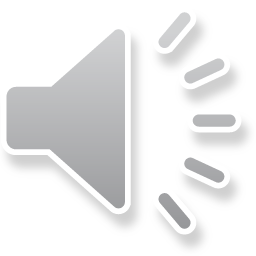 أ- الحوالات الداخلية المباعة:
عبارة عن تحويل مبالغ نقدية من داخل المدينة إلى مدينة أخرى داخل العراق فمثلاً عندما يتقدم أحد الأشخاص بطلب إلى فرع الموصل لتحويل مبلغ نقدي من الموصل إلى بغداد يقوم فرع الموصل بهذه الخدمة مقابل عمولة ومصاريف ويثبت القيد الاتي عند استلام المبلغ:
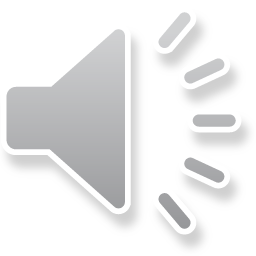 أ- الحوالات الداخلية المباعة:
×× من حـ/ النقد في الصندوق
                           أو من حـ/ الحسابات الجارية الدائنة (الزبون)
                                 إلى مذكورين
         ×× حـ/ عمولة الحوالات الداخلية
           ×× حـ/ مصاريف اتصال مستردة
             ×× حـ/ الحوالات الداخلية المباعة
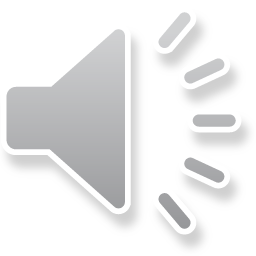 أ- الحوالات الداخلية المباعة:
ثم يرسل اشعار دائن بالمبلغ إلى الفرع المسحوب عليه الحوالة (مكان المستفيد) بعد اجراء تسجيل القيد الآتي:

                         ×× من حـ/ الحوالات الداخلية المباعة
           ×× إلى حـ/ حسابات مدينة متبادلة (فرع بغداد)
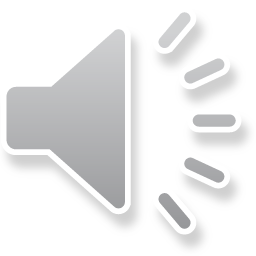 أ- الحوالات الداخلية المباعة:
وعند استلام الفرع المرسلة اليه الحوالة والاشعار يسجل القيد الآتي:

×× من حـ/ حسابات مدينة متبادلة (فرع الموصل)
            ×× إلى حـ/ حوالات الفروع المسحوبة على المصرف
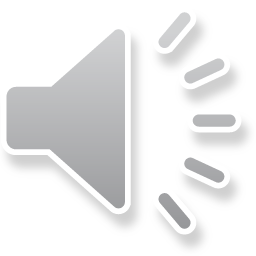 أ- الحوالات الداخلية المباعة:
ثم يقوم هذا الفرع (فرع بغداد) باشعار المستفيد بوصول الحوالة لصالحه ويطلب منه مراجعة المصرف لاستلام المبلغ فعند استلام المستفيد للمبلغ يسجل القيد الآتي:
 
                      ×× من حـ/ حوالات الفروع المسحوبة على المصرف
                            ×× إلى حـ/ النقد في الصندوق
                   أو       ×× إلى حـ/ الحسابات الجارية المدينة أو الدائنة (للزبون)
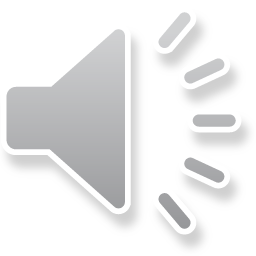